¿POR QUE HAY QUE PAGAR IMPUESTOS?
EESOPI N° 8129 “José Razetto”
4 y 5  año Economía y Sistema de Información Contable
Contenidos: Introducción a la Política Fiscal
Profesores : Furlan Ivana- Tombesi Fernanda
El Estado existe para favorecer la organización y atención de los asuntos comunes de los habitantes
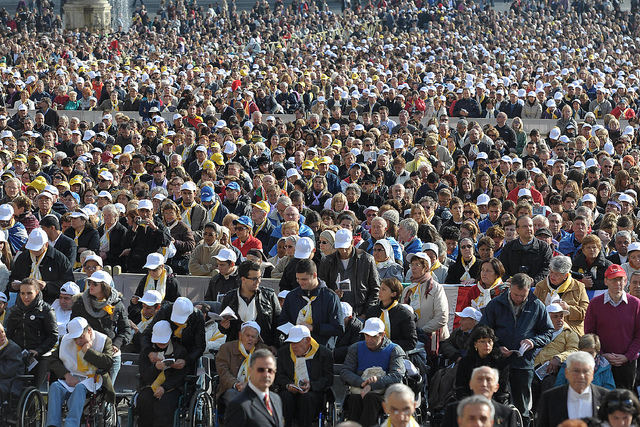 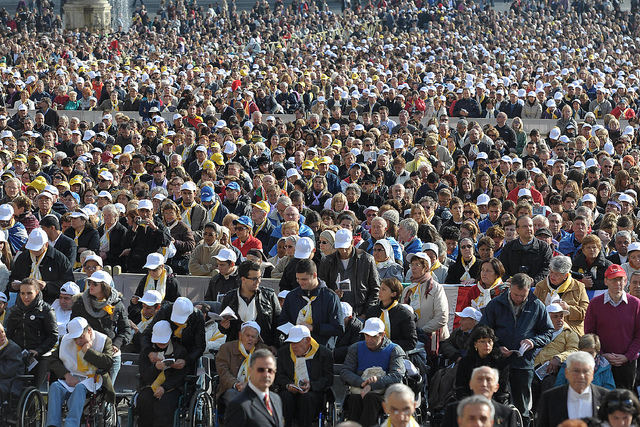 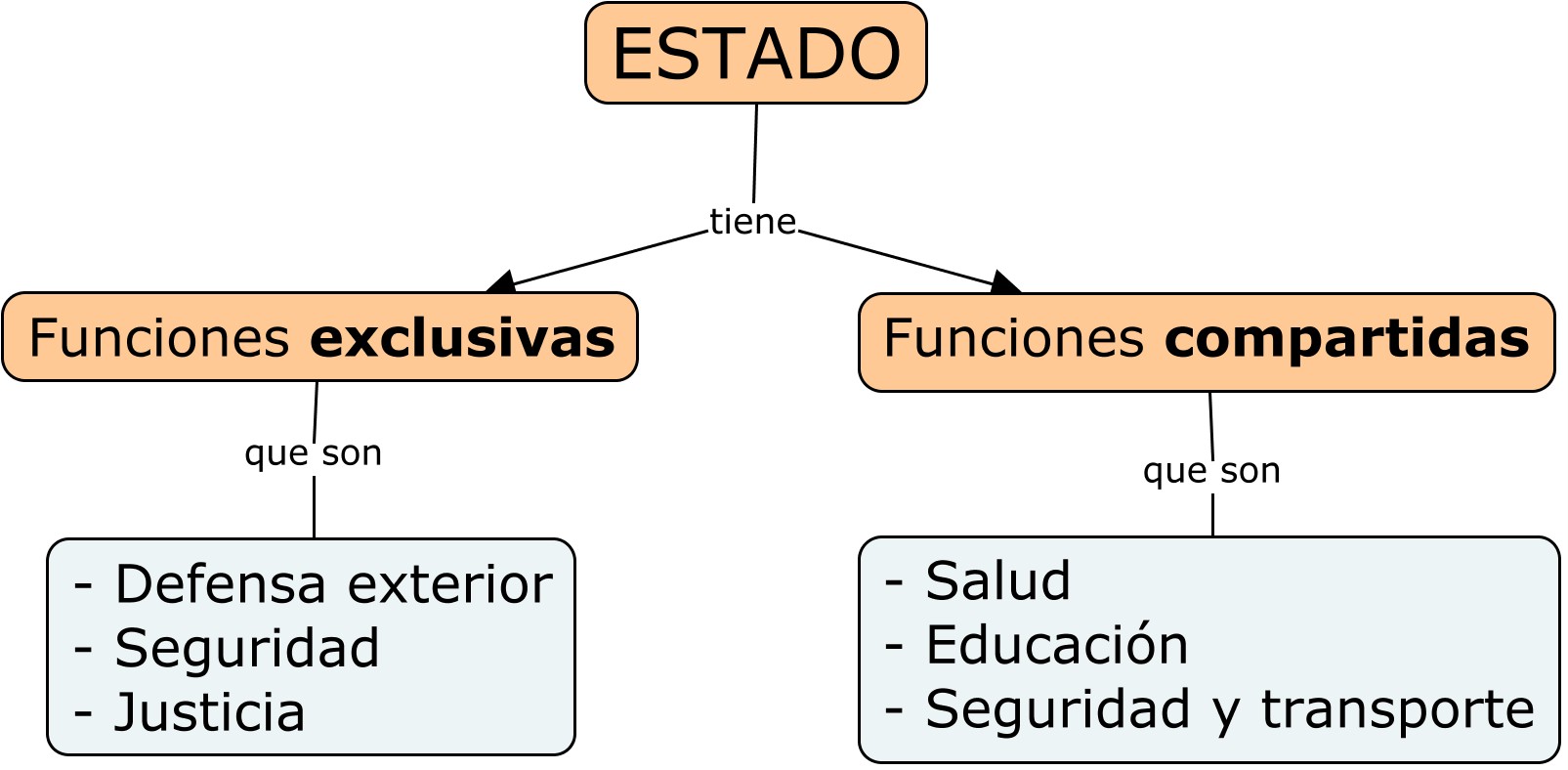 Por lo tanto…
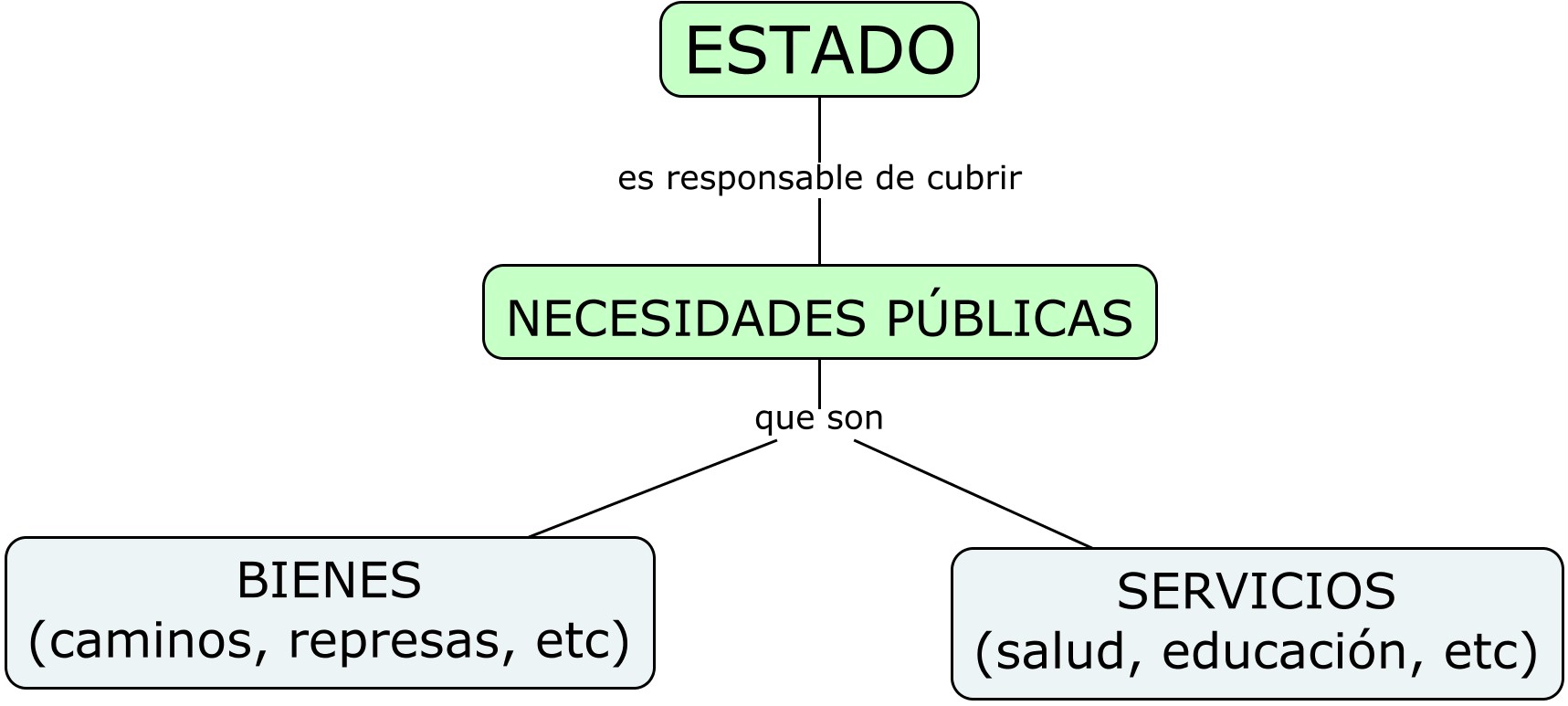 Para cumplir con la función pública y asegurar los derechos y garantías que la Constitución establece, debe afrontar Gastos
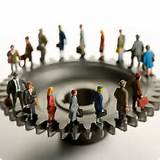 Para tal fin elabora el PRESUPUESTO NACIONAL
http://www.mecon.gov.ar/onp/html/
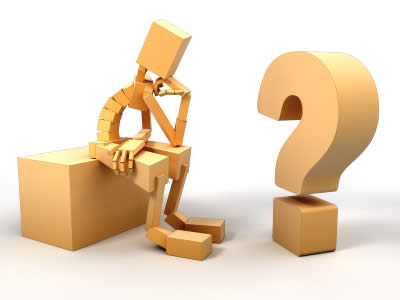 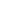 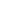 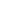 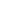 RECURSOS TRIBUTARIOS
http://www.afip.gob.ar/educacion/capacitacion/
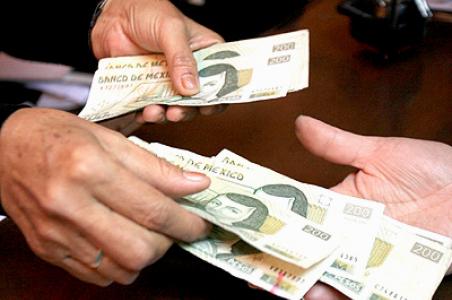 ENTES RECAUDADORESDGI DGA     DGRSShttp://www.afip.gob.ar/educacion/capacitacion/
Criterios de EvaluaciónParticipaciónDebate grupalExposición de ideas individuales y grupalescompromiso y responsabilidadResolución en tiempo y forma de las actividades
ACTIVIDADES
ACTIVIDAD 1
MIRAR ATENTAMENTE EL VIDEO “TEMATICA IMPOSITIVA” , QUE FIGURA EN LA PAGINA DE AFIP, Y REALIZAR UNA CONCLUSION GRUPAL SOBRE LA IMPORTACIA DE PAGAR IMPUESTOS.
ACTIVIDAD 2
A PARTIR DE LAS DIAPOSITIVAS PRESENTADAS, REALIZA EN GRUPOS UN MAPA CONCEPTUAL  SOBRE EL SISTEMA TRIBUTARIO EN ARGENTINA,  QUE CONTENGA: OBJETIVOS QUE PERSIGUE, FUENTES DE RECURSOS, ORGANISMOS RECAUDADORES, DIFERENTES TIPOS DE TRIBUTOS. 
EXPONER EN FORMA ORAL EL MAPA CONCEPTUAL ELABORADO.
ACTIVIDAD 3
REALIZAR EN GRUPOS, UN FOLLETO INFORMATIVO Y  DE CONCIENTIZACION SOBRE LA IMPORTANCIA DE PAGAR TRIBUTOS
ACTIVIDAD 4
INGRESA EN EL LINK SUGERIDO Y REALIZA LAS ACTIVIDADES PROPUESTAS.


http://www.afip.gov.ar/institucional/afipSimulada/archivos/Los%20tributos.pdf
REFERENCIAS
PAGINAS DE INTERNET: PRESUPUESTO NACIONAL Y AFIP
EDUCACION TRIBUTARIA Y FORMACION CIUDADANA
CULTURA TRIBUTARIA
LOS IMPUESTOS UN TEMA DE GRANDES Y CHICOS